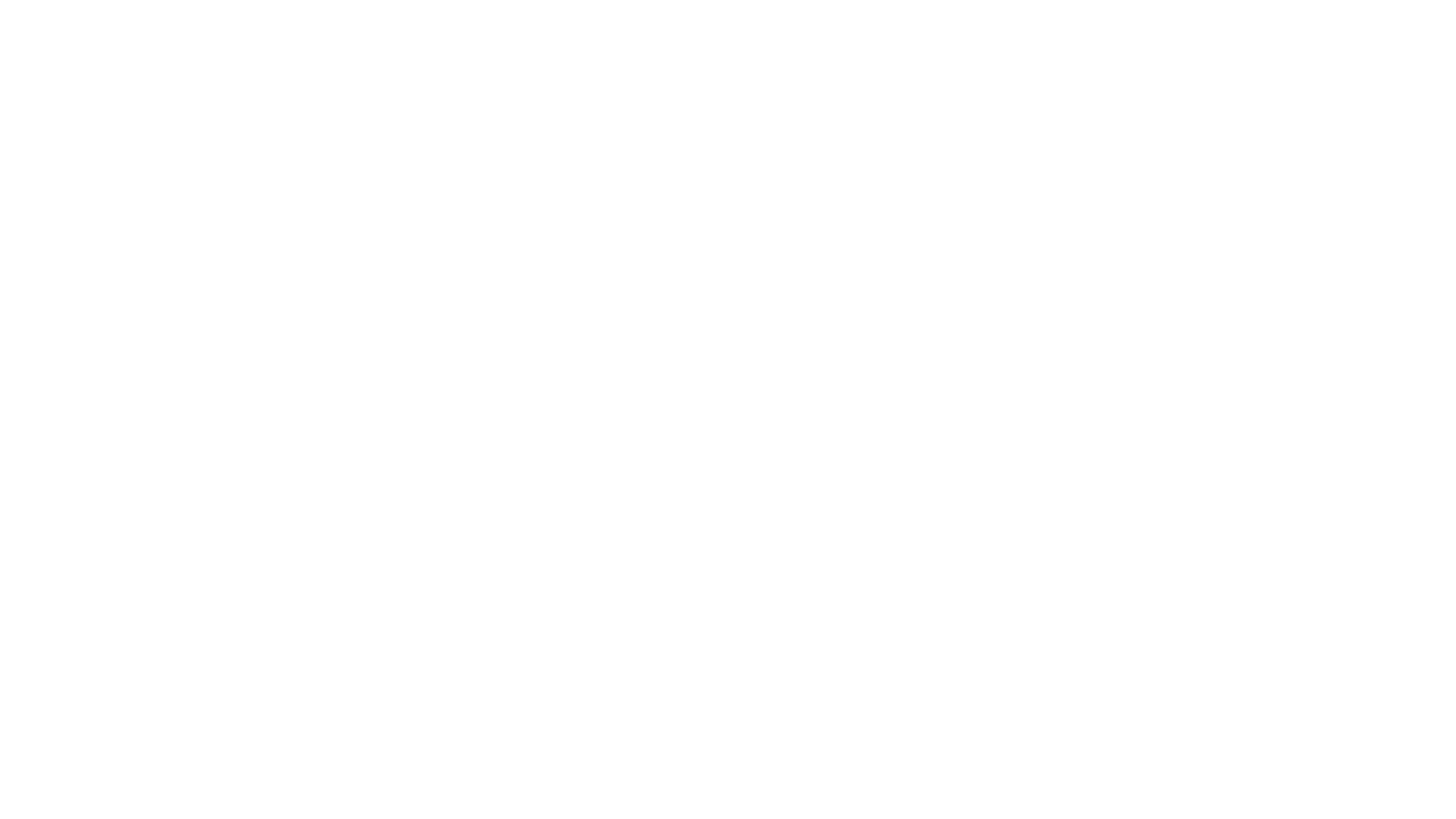 Multi-key Homomorphic Encryption from TFHE
Hao Chen, Yongsoo Song (Microsoft Research)
Ilaria Chillotti (Cosic, KU Leuven)

ASIACRYPT 2019
December 11, 2019
Kobe, Japan
Homomorphic Encryption (HE)
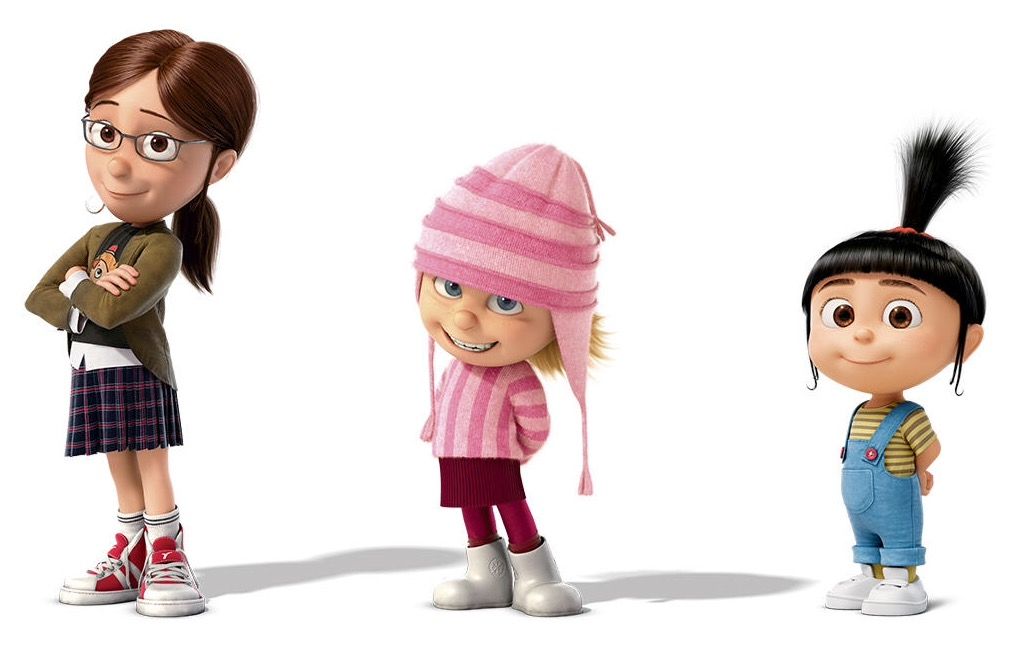 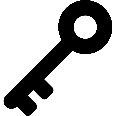 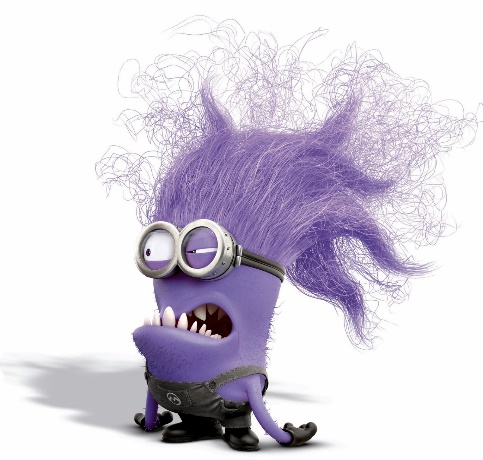 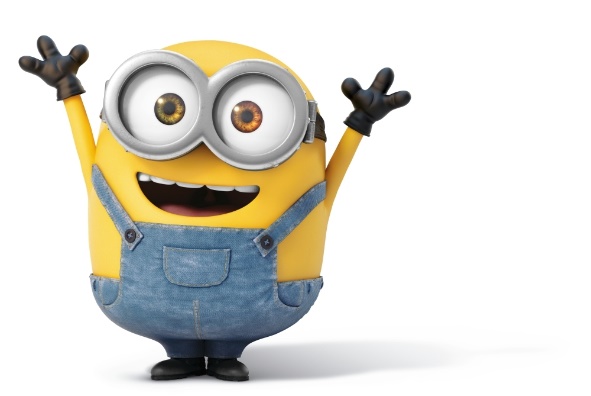 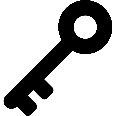 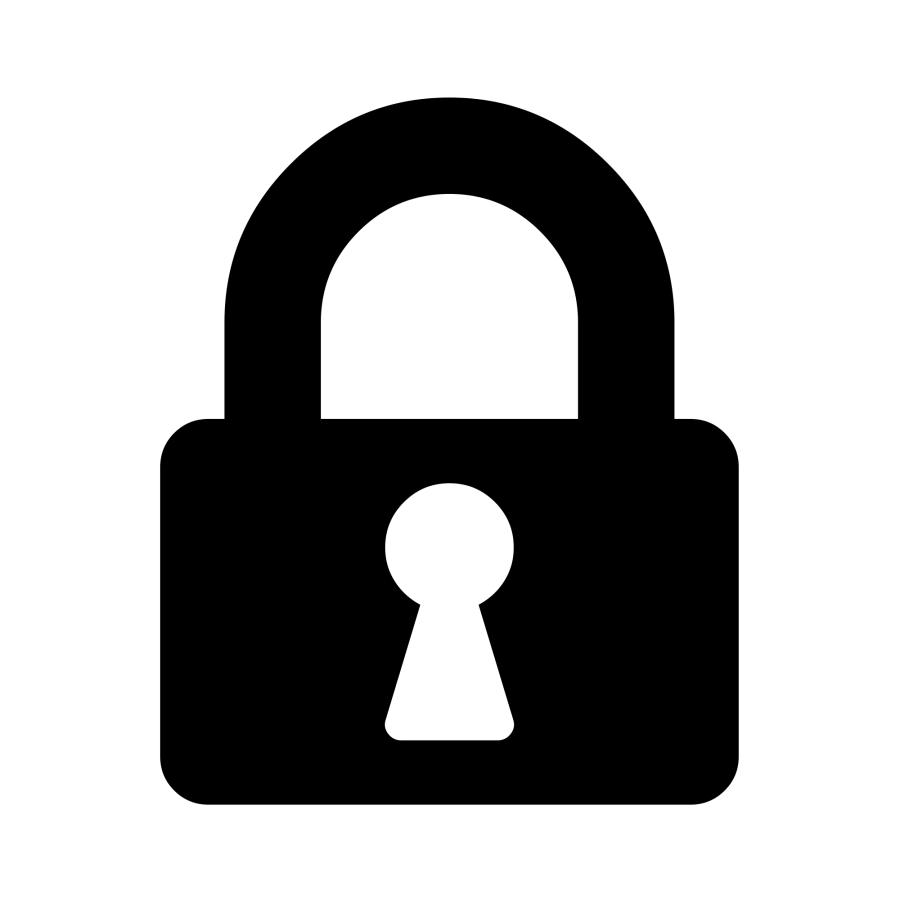 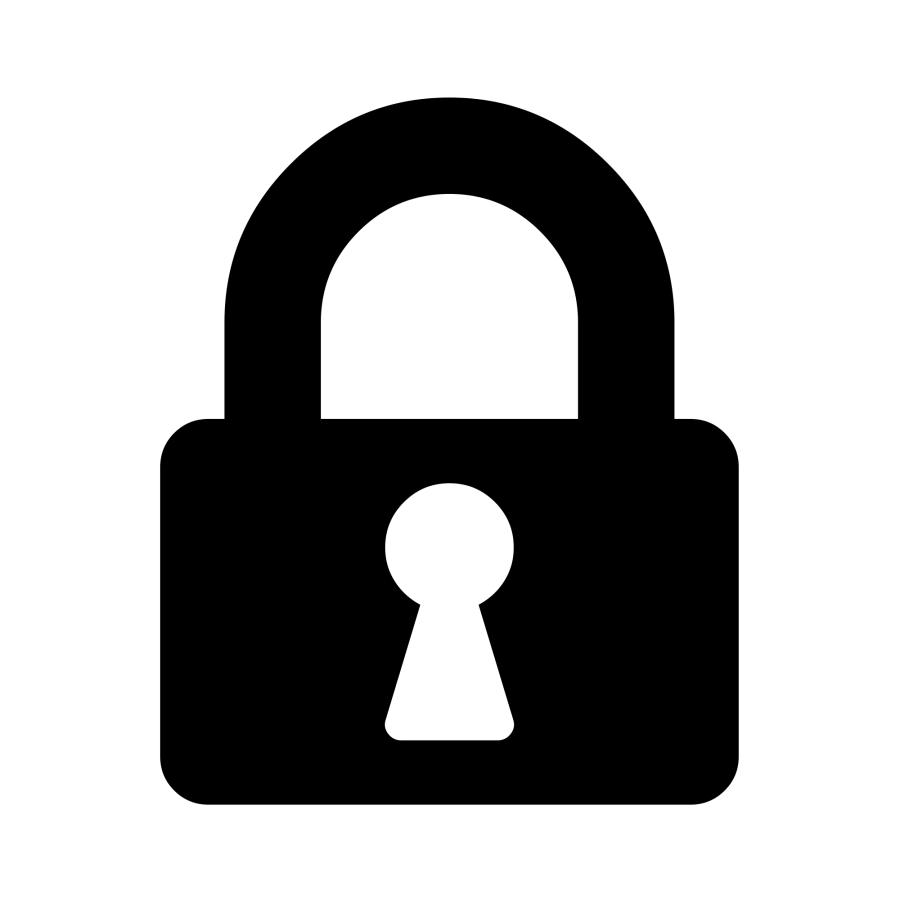 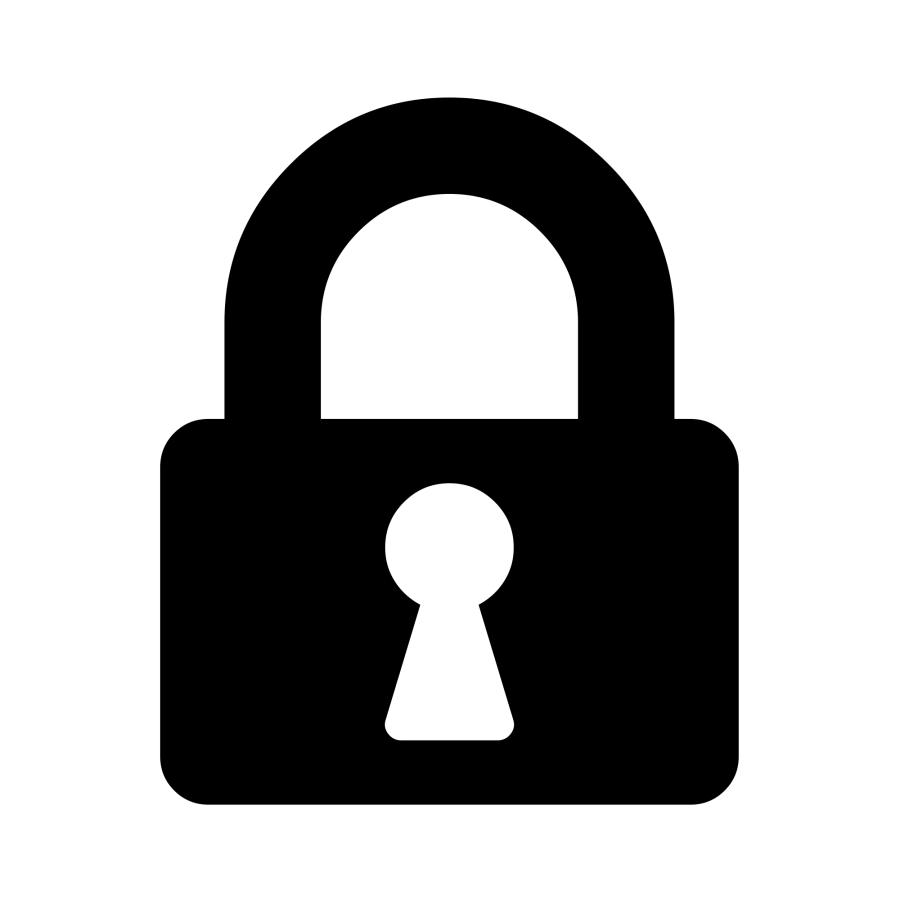 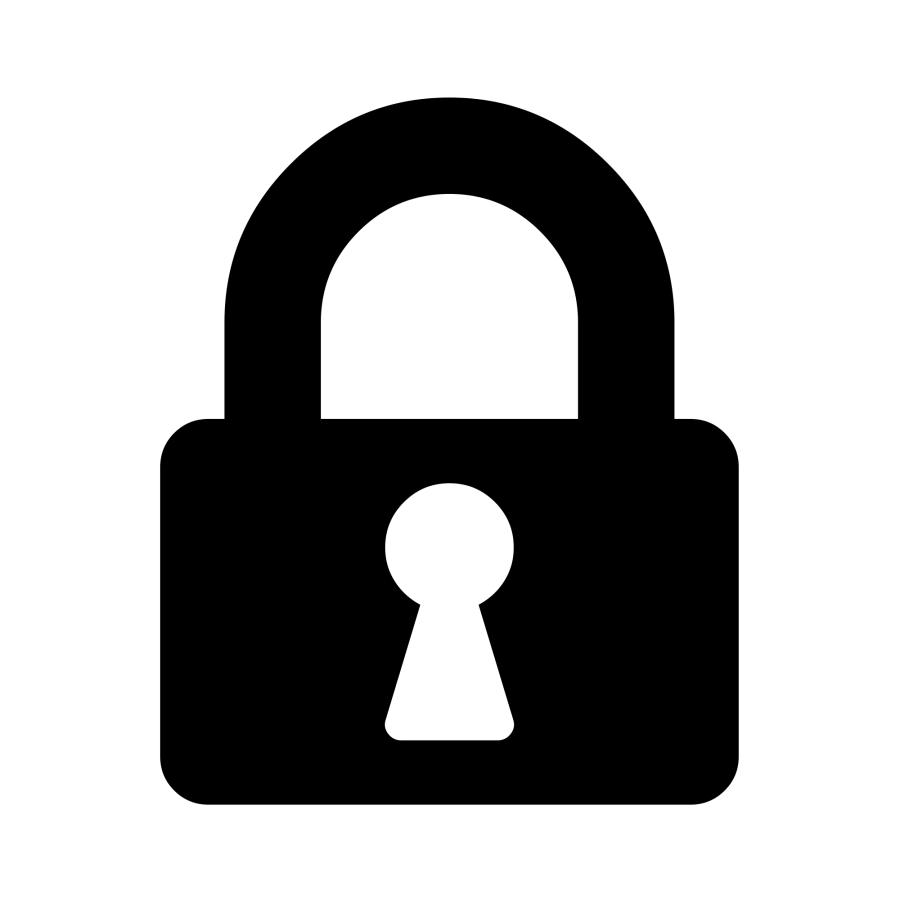 eval
Decryption
Multi-key Homomorphic Encryption (MKHE)
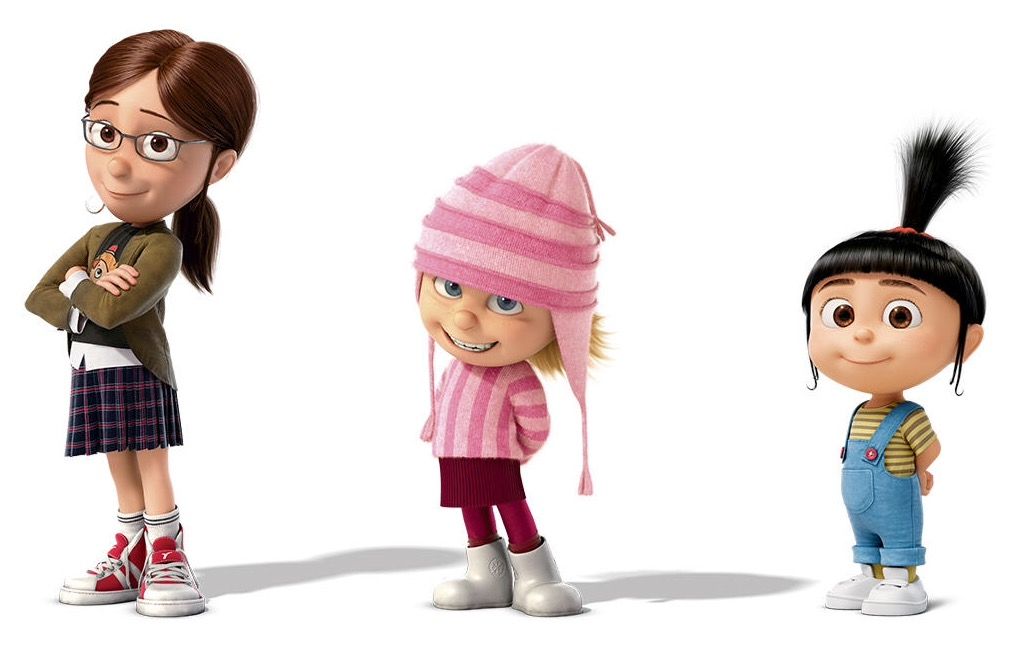 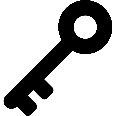 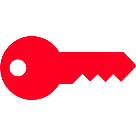 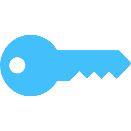 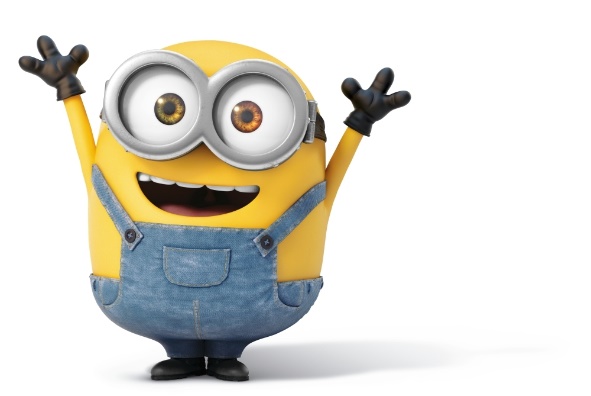 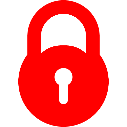 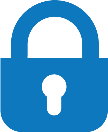 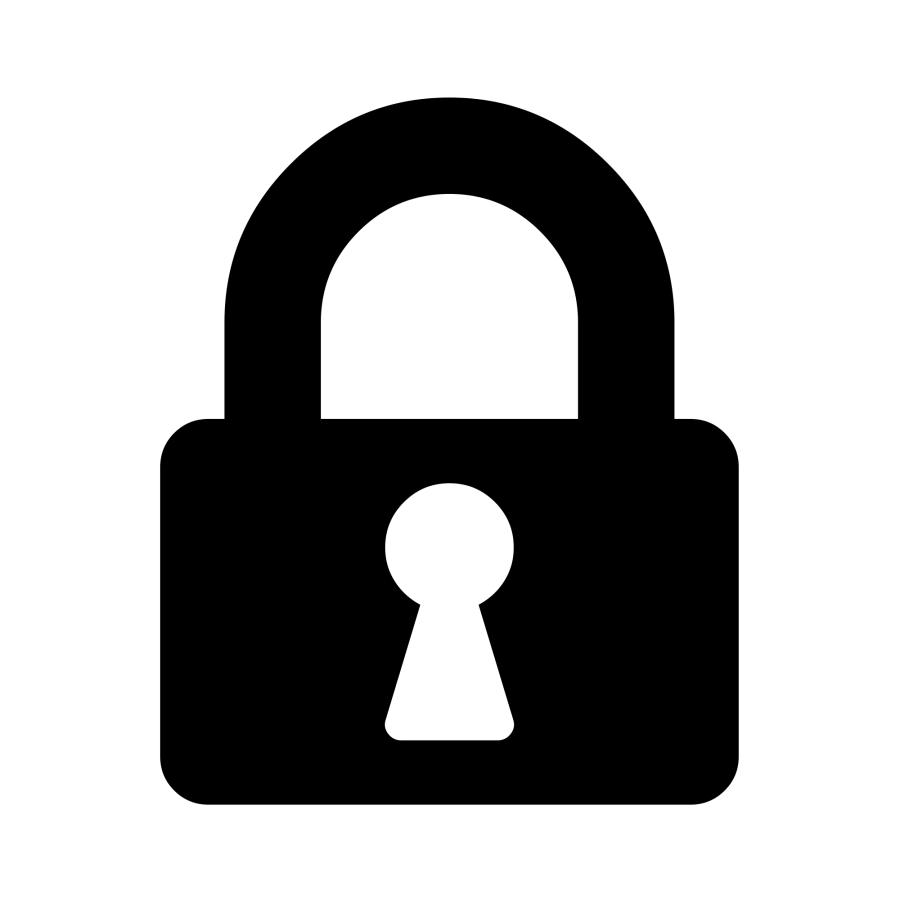 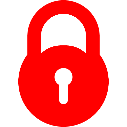 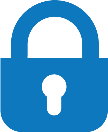 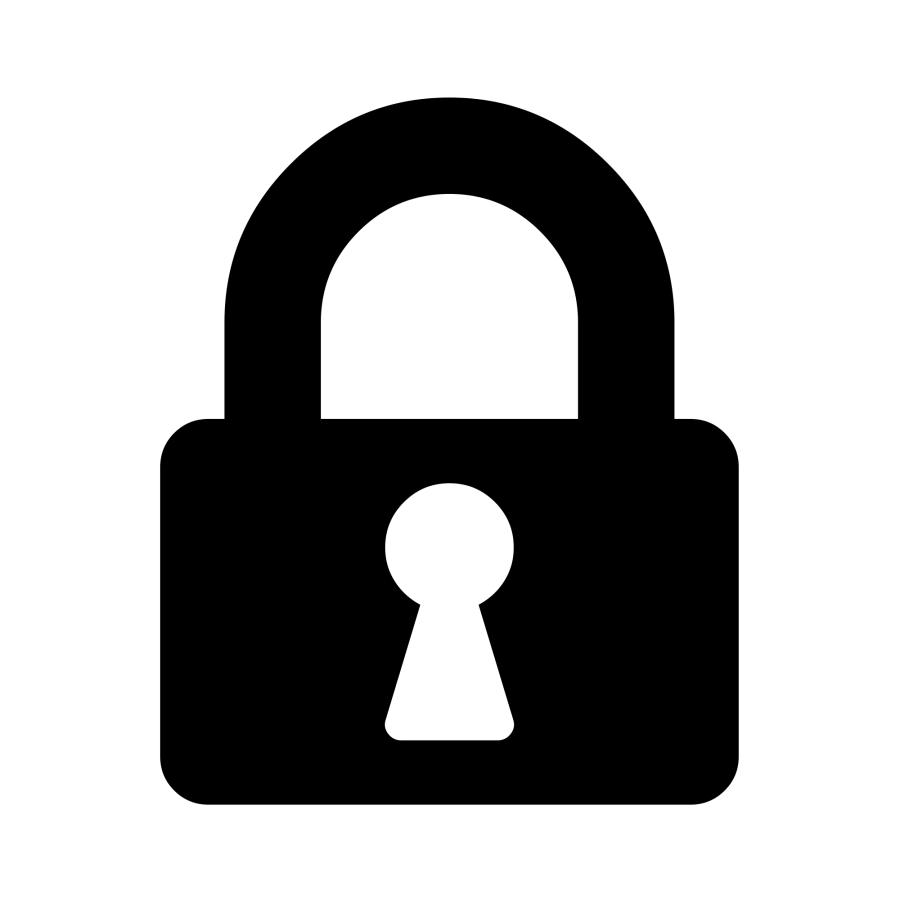 [Speaker Notes: MKHE is a generalized notion of HE.]
Building (2-round) MPC protocol					from MKHE  (MW’16)
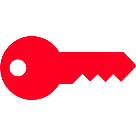 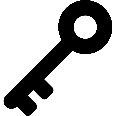 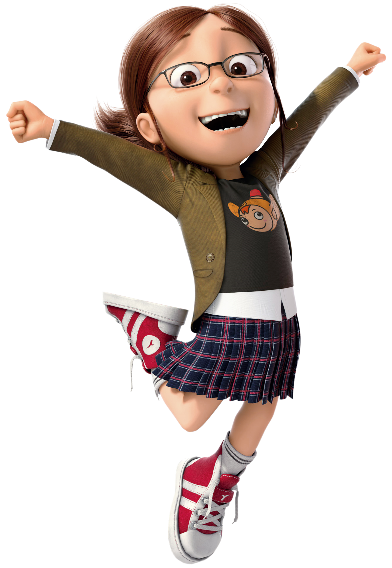 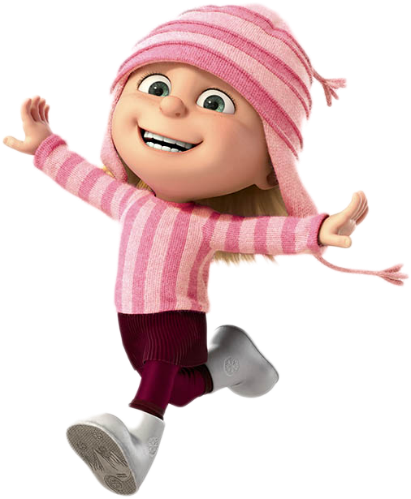 Local KeyGen & Encryption
& Distributed decryption!
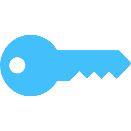 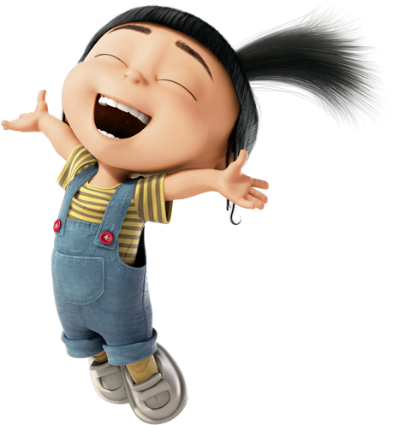 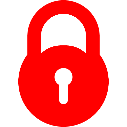 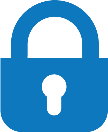 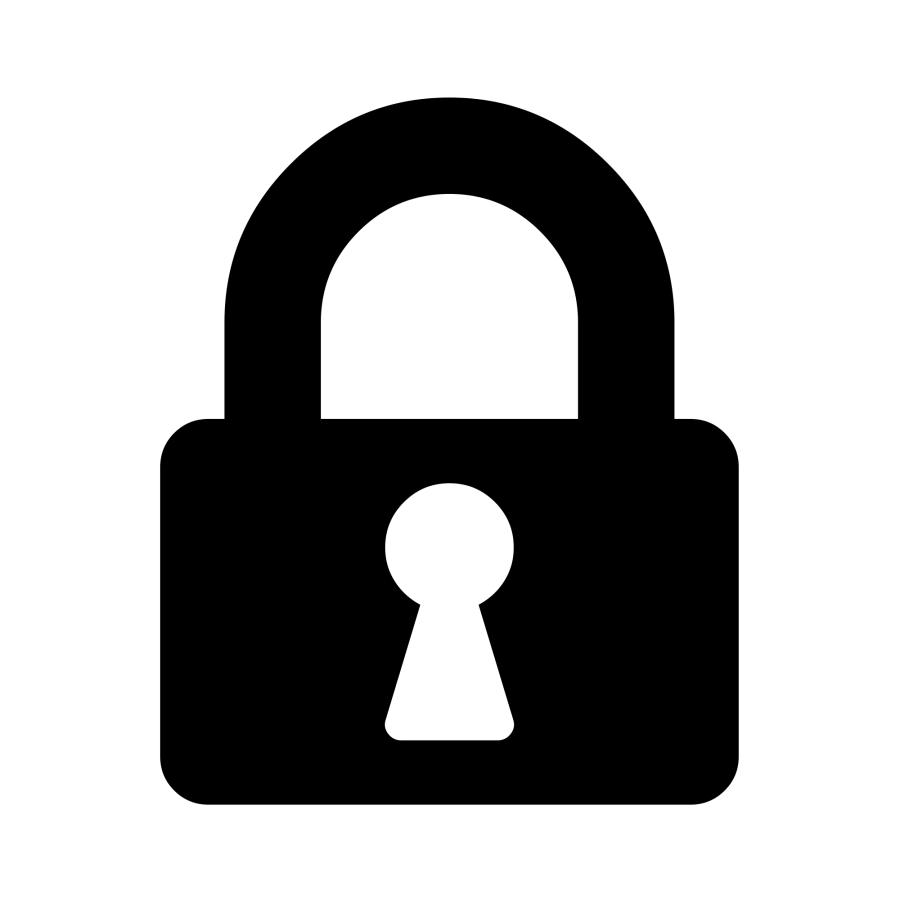 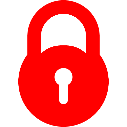 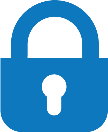 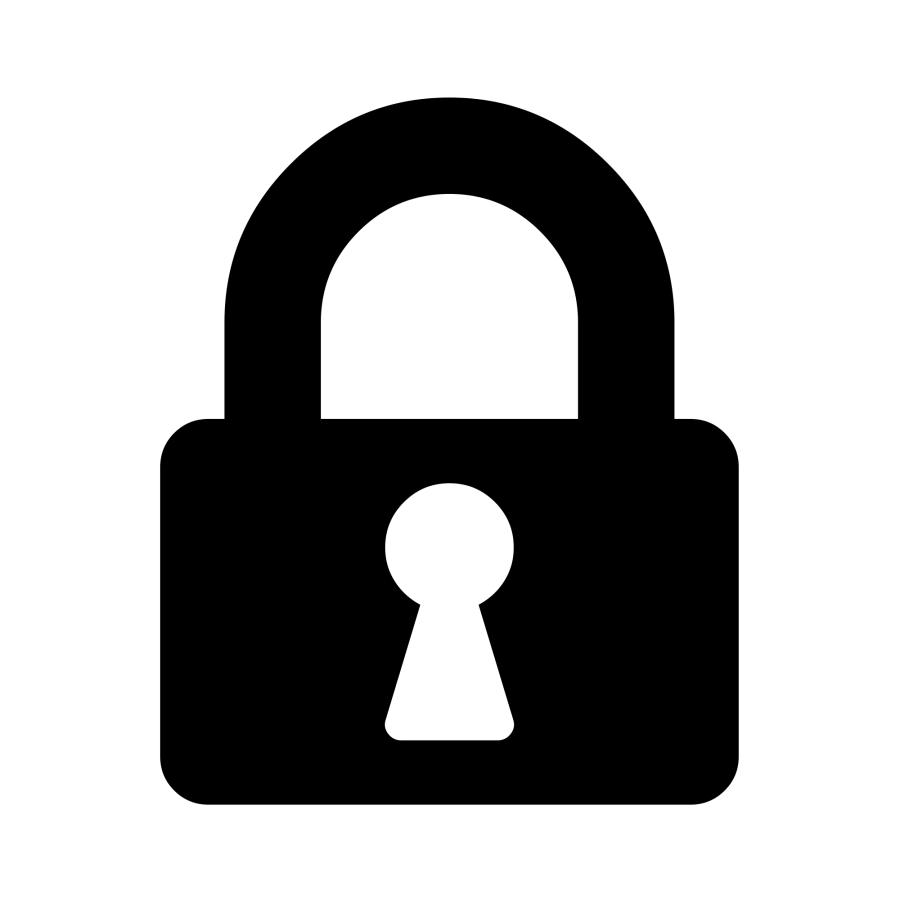 [Speaker Notes: building a secure protocol from MKHE without a trusted party]
Advantages of (MPC from) MKHE
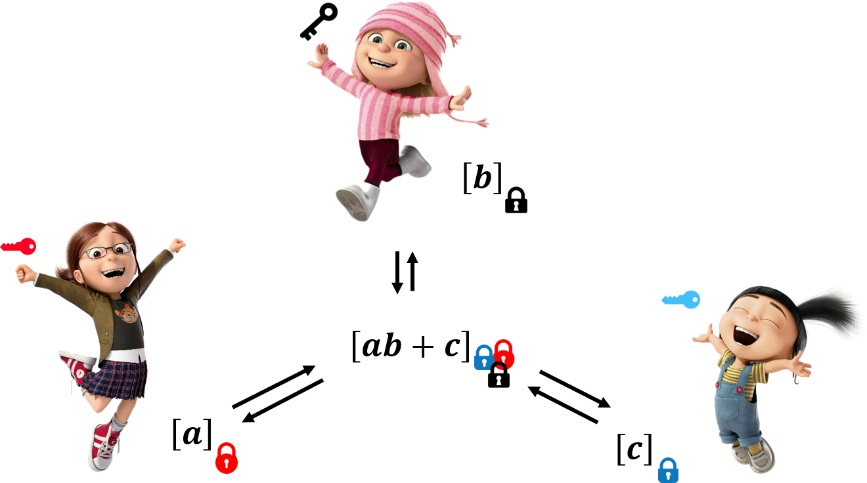 Homomorphic Encryption (HE)
Trusted party
(semi-honest)
Distributed authority
(stronger notion of security)
Reusable,
Less-interactive
(Fully) Dynamic
Nothing about other parties needs to be known for ahead of setup or encryption.
Any operation on any ciphertexts at anytime
Computation Cost:  GC/SS < HE < MKHE

How much exactly?
Non-reusable,
Communication expensive
Garbled Circuit, Secret Sharing
[Speaker Notes: Compare]
History of MKHE
NTRU
López-Alt et al. (STOC’12)

GSW
Clear-McGoldrick (Crypto’15)
Mukherjee-Wichs (EC’16)
Peikert-Shiehian (TCC’16)

LWE
Brakerski-Perlman (Crypto’16)
This work: MK-TFHE (AC’19)

Ring LWE (packing)
Chen-Zhang-Wang (TCC’17)
Chen-Dai-Kim-Song (CCS’19)
Our Results

Design efficient MKHE from TFHE
Boolean gate & Bootstrapping
First (PoC) implementation of MKHE

Two Methods for MK External Products (RLWE-RGSW)
Improved version of previous method [MW16,BP16]
New approach with better storage, complexity, noise growth
[Speaker Notes: History]
Overview of TFHE: Fast FHE over the Torus
Overview of TFHE: External (Internal) Product
Overview of TFHE: MUX Gate (aka choice ftn)
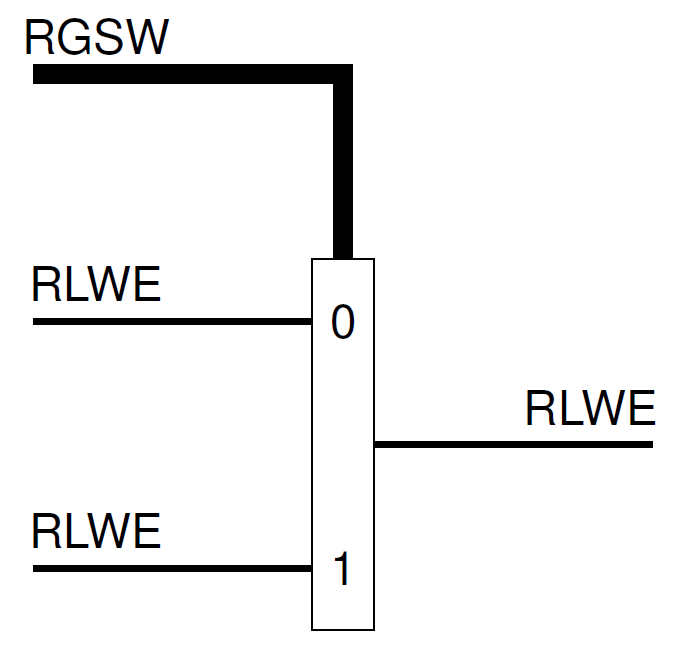 * borrowed from Ilaria’s slide
Overview of TFHE: Gate Bootstrapping
Linear Transformation
Accumulator
Extraction & Key Switching
MK TFHE: Setup
MK TFHE: Our Hope
Linear Transformation
Accumulator
Extraction & Key Switching
MK TFHE: Our Hope
Linear Transformation
Accumulator
Q. Who can generate Boot Key? How?

Q. How to design a new External Product between a single-key & MK-RLWE ciphertexts?
Extraction & Multi Key Switching
MK TFHE: External Product (Setup)
MK TFHE: External Product (First Method)
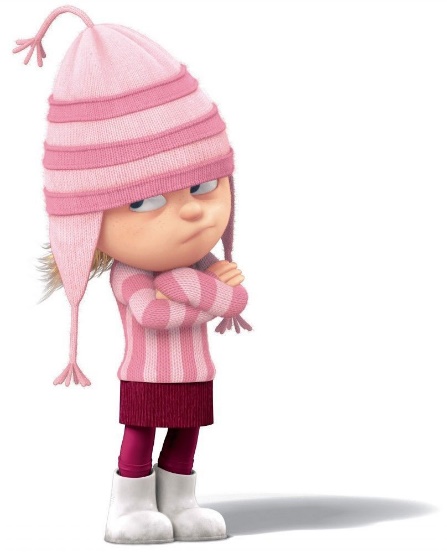 MK TFHE: External Product (Second Method)
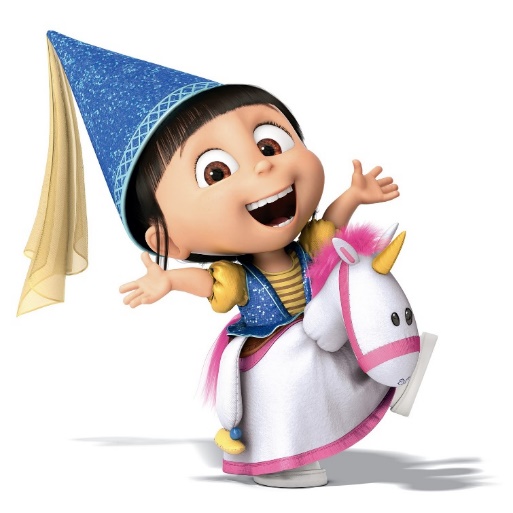 MK TFHE: Implementation
Built on top of the TFHE library
Available on GitHub: https://github.com/ilachill/MK-TFHE
Linear Transformation
Accumulator
// External product (Second Method)
Extraction & Multi Key Switching
MK TFHE: Parameter
About 110 bits of security according to the LWE estimator
MK TFHE: Experimental Results
Core i7-4910MQ at 2.90GHz laptop, running on a single thread
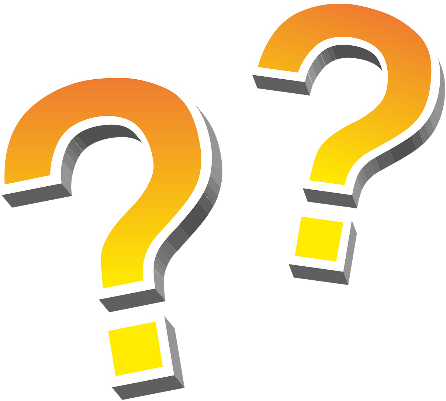 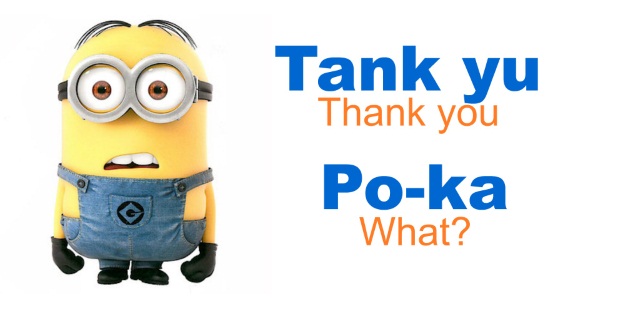